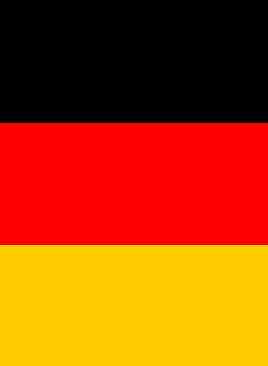 National 5German
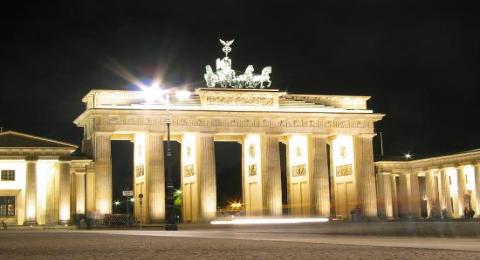 NATIONAL 4/5
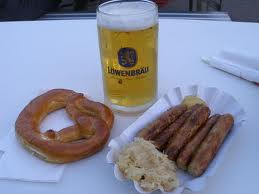 UNIT FIVE
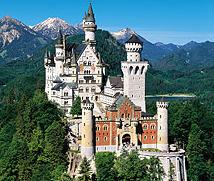 GERMAN
South AyrshireModern Languages
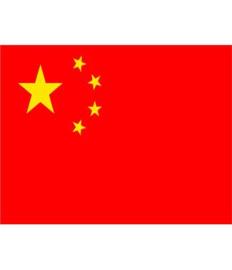 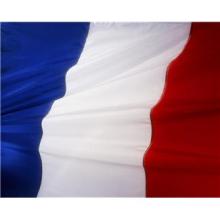 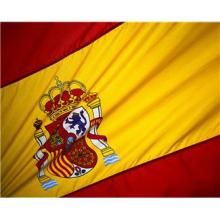 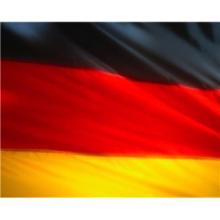 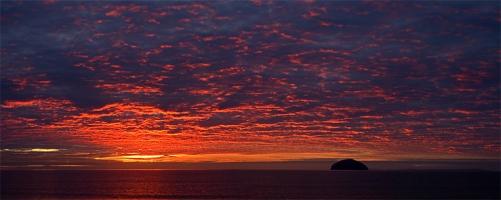 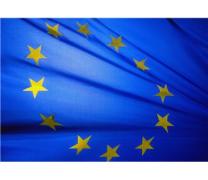 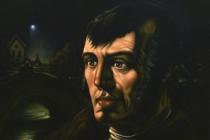 THEMA 5: REISEN UND FERIEN
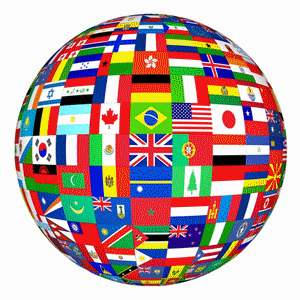 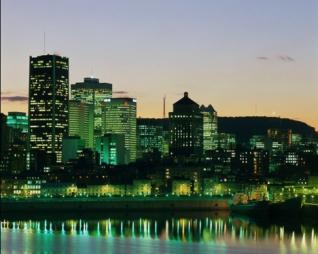 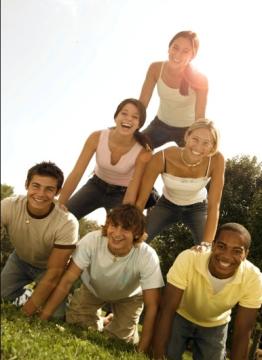 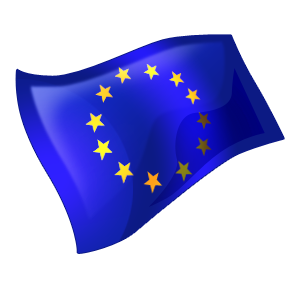 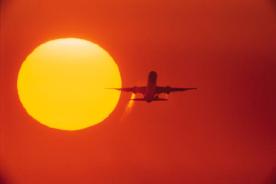 EINHEITEN

1. ein Urlaubsziel zu wählen
2. nach dem Weg in Deutschland zu fragen
3. deinen besten Urlaub zu beschreiben
4. andere Länder zu entdecken
EINHEIT 1: EIN URLAUBSZIEL WÄHLEN

In dieser Einheit lernt man:

Urlaubsaktivitäten
warum Leute auf Urlaub fahren
ideale Ferienziele
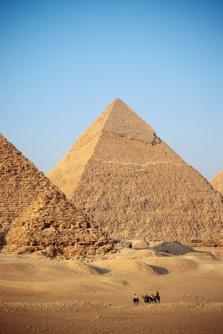 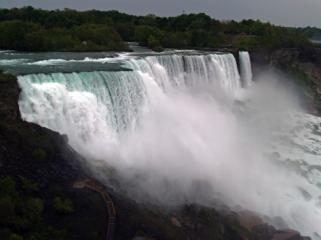 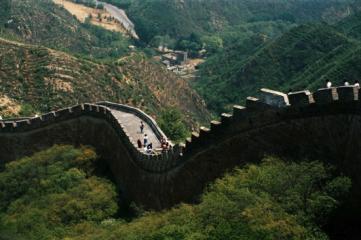 AUFGABE 1: URLAUBSTYP

Mach das Quiz aus einer Jugendzeitschrift.
Was für ein Urlaubstyp bist du?
3. Dein(e) Freund(in) lädt dich zum kostenlosen Skiurlaub nach Amerika ein.  Was sagst du dazu?

Spitze! ich gehe sooo gern snowboarden.
Amerika! Toll! Dort gibt‘s riesige Hamburger!
Ah, tut mir Leid, ich fliege nicht gern und außerdem fahre ich nicht gern Ski.
Da war ich noch nie! Vielen Dank für die Einladung.

4. Du fährst nach Zürich.  Dort gibt es ein Musikfest.  Keine Zimmer sind frei.  Was meinst du?

Kein Problem.  Ich übernachte sowieso auf dem Campingplatz.
Wo ist das Musikfest? Ich übernachte gern im Freien.
Tja, vielleicht kann ich bei meiner Oma übernachten.
Am liebsten fahre ich nach Uster weiter.  Dort gibt es sicher eine Jugendherberge oder Gasthäuser.
1. Du liegst an einem sonnigen Tag am Strand.  Wie findest du das?

ich liege nicht so gern am Strand.  Ich mache lieber Wassersport!
Spitze! ich sonne mich, höre Musik und chille den ganzen Tag.
Es ist mir zu heiß. Ich bleibe lieber im Hotelzimmer.
Ich langweile mich am Strand.  Am liebsten mache ich eine Stadtrundfahrt.

2. Deine Eltern planen die Sommerferien.  Was schlägst du vor?

Können wir eine große Europatour machen?
Wie wär‘s mit einer Kreuzfahrt in der Karibik.
Besuchen wir unsere Cousine in Leipzig?
Fahren wir mit dem Wohnwagen nach Berlin – dort ist immer viel los!
AUFGABE 2: URLAUBSTYP

Und hier sind die Ergebnisse!
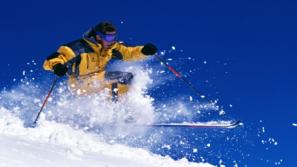 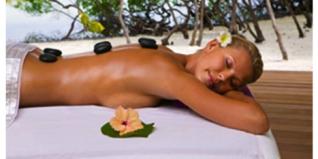 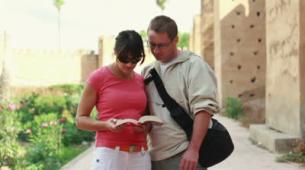 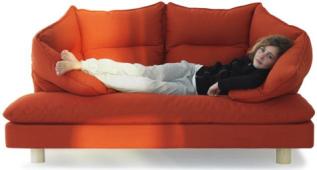 AUFGABE 3: URLAUBSTYP

Partnerarbeit. A stellt B Fragen und macht einen Urlaubsvorschlag.

Wohin fährst du gern in den Urlaub?
Ich fahre gern [nach Italien].
Wo übernachtest du gern?
Am liebsten übernachte ich [im Hotel].
Mit wem fährst du am liebsten in den Urlaub?
Ich fahre am liebsten [mit meiner Familie} in den Urlaub
Fährst du gern in den Urlaub?
[Ja], die Ferien sind [locker]
Mein Urlaubsvorschlag für dich ist [eine Woche in einem Hotel in Rom]
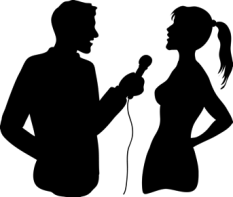 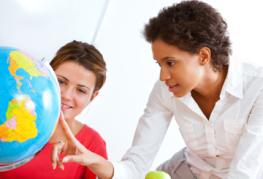 AUFGABE 4: URLAUBSTYP

Lies die Broschüre.  Was bedeuten die fettgedrückten Wörter auf Englisch?
Die Sommerferien stehen bald vor der Tür.  Sechs Wochen ohne Schule, aber sechs Wochen ohne Freunde muss doch nicht sein! Guck unsere Top-Sommervorschläge mal an und vielleicht kannst du diesen Sommer mit deinen Freunden zusammen in den Urlaub fahren.

1. Schwarzwald Sportcamp
Bei uns kannst du viele Sportarten ausprobieren – diverse Wassersportarten, wie Kajak, Tauchen, und Wildwasserschwimmen, traditionelle Sportarten wie Volleyball, Handball und Fußball und abenteuerliche Sportarten wie Bogenschießen, Reiten und Klettern.

Wann: 13.8 – 23.8     Alter: 15-18 Jahre alt    
 Preis: 732€ (Anreise, Vollpension, Übernachtung in Mehrpersonenzelten)

2. Das Hotel Balaton, Ungarn
Unser Hotel liegt 120 km südwestlich von Budapest entfernt.  Es liegt direkt am Strand, also können Sie sich hier schön sonnen oder die zahlreichen Restaurants und Souvenirshops besuchen.  Tageausflüge nach Budapest oder in den Aquapark sind im Angebot.

Wann: 4.8 – 14.8     Alter: 13-17 Jahre alt     
Preis: 312€ (Anreise, Übernachtung im Doppelzimmer, Frühstück)
AUFGABE 4 CONT.: URLAUBSTYP

Lies die Broschüre.  Was bedeuten die fettgedrücken Wörter auf Englisch?
3. Jugendcampingplatz im Harz
Kommt in den Harz und verbringt zusammen lockere Tage auf unserem Jugendcampingplatz! Hier könnt ihr tagsüber wandern gehen oder bei unserem Radverleih eine lange Radtour organisieren.  Abends müsst ihr im Freien kochen oder grillen.  Einkaufs- und Waschmöglichkeiten sowie einen Spielplatz und eine Minigolfanlage gibt es bei uns.  Wir sind ganzjährig täglich geöffnet und ihr könnt entweder im Zelt, im Wohnwagen oder im Freien übernachten.
Tagesgebühr je Zelt ab €8
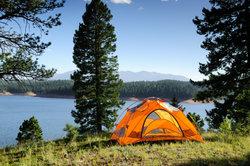 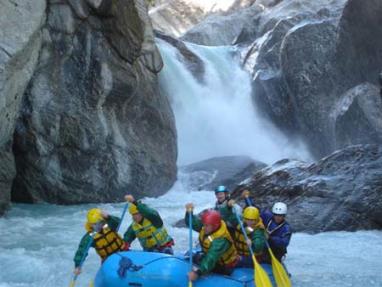 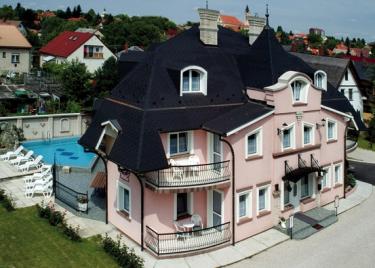 AUFGABE 4 CONT.: URLAUBSTYP


Lies die Broschüre noch mal.  Welcher Urlaubsort ist das: Sportcamp, Ungarn oder Camping?
Dieser Urlaub ist der teuerste Urlaub.
Dieser Urlaub ist der billigste Urlaub.
Dieser Urlaub passt besonders gut zu sportlichen Jugendlichen.
Wenn du diesen Urlaub wählst, bring deine Wanderschuhe mit!
Bei diesem Urlaub schläft man in einem Gebäude.
Hier muss man selber kochen.
Hier kann man auch im Juli hinfahren.

B. Which advert is addressed to: And justify your answer.
an individual young person?
an older person / older people?
a group of young people?
AUFGABE 5: DIE FERIENAKTIVITÄTEN
 
Partnerarbeit.  Du fährst eine Woche in den Urlaub in die Schweiz und es gibt eine große Auswahl an Aktivitäten. Was haltet ihr von diesen Aktivitäten.  Gebt sie Punkte! (3 – ja, ich würde gern; 2- vielleicht; 1- das sagt mir nicht zu) und dann wählt 6 davon, die ihr machen würdet.

1.	eine Radtour machen
2.	klettern
3.	Kanu fahren
4.	windsurfen
5.	bergsteigen
6.	in den Bergen laufen
7.	die Stadt besichtigen
8.	eine Wanderung machen
9.	einen Stadtrundgang machen
10.	 die Altstadt besuchen
11.	 schwimmen gehen
12.	 angeln gehen
13.	 ins Kino gehen
14.  segeln
einen Deutschkurs besuchen
ein Ruderboot mieten
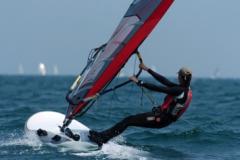 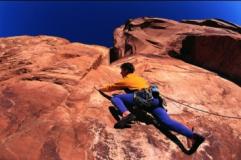 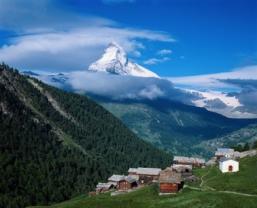 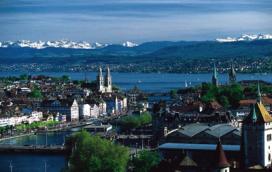 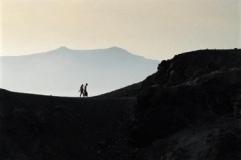 AUFGABE 6: URLAUBSZIELE
 
Partnerarbeit.  Verbinde diese 6 Leute zu einem angepassenden Ziel/Urlaub.  Dann auf Deutsch besprecht, wohin ihr gehen möchtet und warum. 

1.  Paul: Ich fahre gern Ski und verbringe meinen Urlaub in den Bergen.
2.  Anna: Ich mag mich auf einem Strand während der Ferien entspannen. 
3.  Thomas: Ich liebe neue Leute kennenzulernen, wenn ich reise. 
 Amar: Ich möchte Schottland besuchen, um in die Bergen zu wandern.
 Michael: Ich möchte mein Spanisch verbessern. 
6.  Lisette: Ich habe zwei Katzen, also ich kann nicht lange wegbleiben. 

ein Pauschalurlaub in Mexiko 
eine Woche in einer Jugendherberge in Inverness.
vier Tage in einem Wintersportort in den Alpen  
eine Bahnreise nach München fürs Wochenende 
zehn Tage am Meer in Nizza
eine Bahnreise durch Skandinavien – Übernachtung in Jugendherbergen
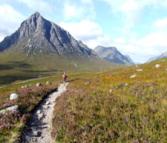 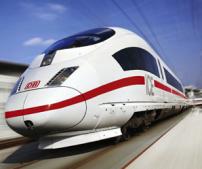 AUFGABE 7: AKTIVFERIEN 
Partnerarbeit.  Lest die Texte über ungewöhnliche Urlaube.  Macht Notizen und wählt einen aus.





Paul: Ich würde gern nach China fahren, weil ich die Kultur, die Sprache und die Menschen interessant finde. 
Marie: Ich möchte eine Kanufahrt auf die Amazonas machen.  Es wäre eine unvergessliche Erfahrung. 
Vinzent: Ich liebe Tieren, also ich würde gern ein Safaritour in Afrika machen, so dass ich die Löwen in der Wildnis sehen könnte.
Uschi: Bei mir zu Hause ist es lärmig, also ich würde gern Zeit allein auf eine unbewohnte Insel verbringen.  Ich könnte meinen Kindle lesen und mich entspannen. 
Maik: Ich möchte einen Tauchenkurs in den Antillen machen und die tropischen Fische und die vielfärbigen Korallen sehen. 
Sylvie: Ich würde gern Extremsportarten versuchen, z.B. Gleitschirm fliegen
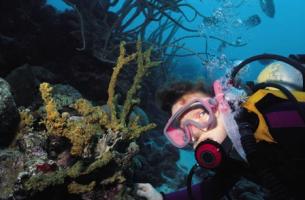 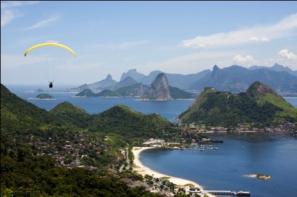 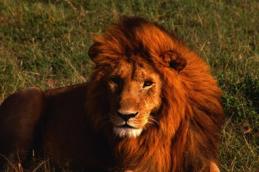 AUFGABE 8: WIESO MACHEN WIR URLAUB?
 
Partnerarbeit,  Lest diese 14 Gründe, warum Leute auf Urlaub fahren. Bewertet sie nach dem Muster.  (3 – sehr wichtig; 0 – es ist mir egal; -3 unwichtig)

1.	sich sonnen
2.	sich auf dem Strand entspannen
3.	ins Ausland fahren
4.	Besichtigungen machen
5.	neue Freunde kennenlernen
6.	Stress, Druck und Probleme vergessen
7.	etwas Neues machen
8.	allein fahren
9.	sich lockern
10.	der Routine entgehen
11.	ohne Eltern reisen
12.	in einem Luxushotel übernachten
13.	historische Gebäude besichtigen
14.	gar nichts machen
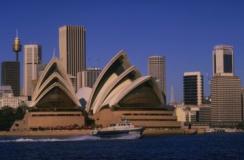 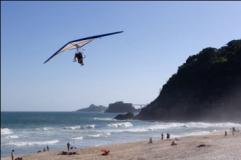 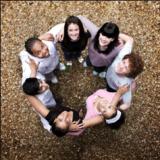 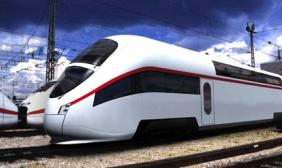 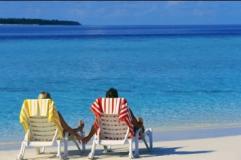 AUFGABE 9: FERIEN MIT ODER OHNE ELTERN
 
Partnerarbeit: lest diese 12 Aussagen über Urlaub mit oder ohne Eltern.  Entscheidet ob sie ein Vorteil (V) oder Nachteil (N) ist.

Sie bezahlen alles.
Sie organisieren Ausflüge und Besichtigungen.
Sie haben andere Geschmäcke als ich.
Man muss fragen, wenn man spät abends wegbleiben will.
Man muss überall mit ihnen hin – z.B zu Museen
Man kann interessante Tätigkeiten zusammen machen.
Sie laden uns in Restaurants ein.
Man fùhlt sich sicherer.
Wir mögen nicht die gleichen Dingen.
Sie sind zu alt und langweilig.
Wir verstehen uns prima.
Sie sind nett und ich darf eine(n) Freund(in) einladen, 
mitzufahren.
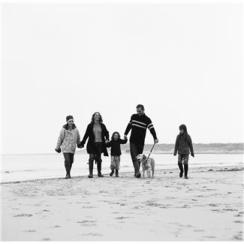 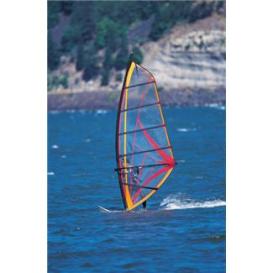 EINHEIT 2: NACH DEM WEG IN DEUTSCHLAND FRAGEN

In dieser Einheit lernt man:

nach dem Weg in einer deutschen Stadt zu fragen
Richtungen zu geben und verstehen
verschiedene Verkehrsmittel
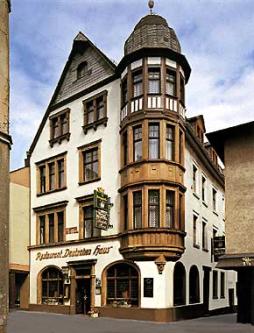 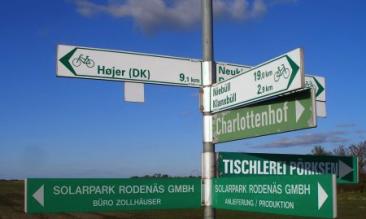 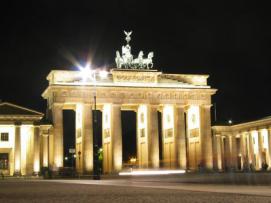 AUFGABE 10: WEGBESCHREIBUNG

Verbinde das Deutsche mit dem Englischen.
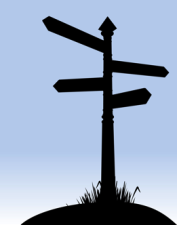 AUFGABE 11: WEGBESCHREIBUNG
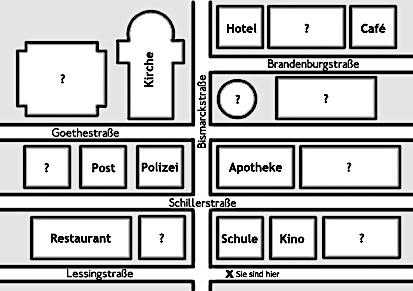 c
Hotel
Café
Kirche
Brandenburgerstrasse
a
Bismarckstrasse
d
e
Goethestraße
b
Post
Polizei
Apotheke
f
Schillerstrasse
Restaurant
g
Schule
Kino
h
X Sie sind hier
Lessingstrasse
AUFGABE 12: WEGBESCHREIBUNG
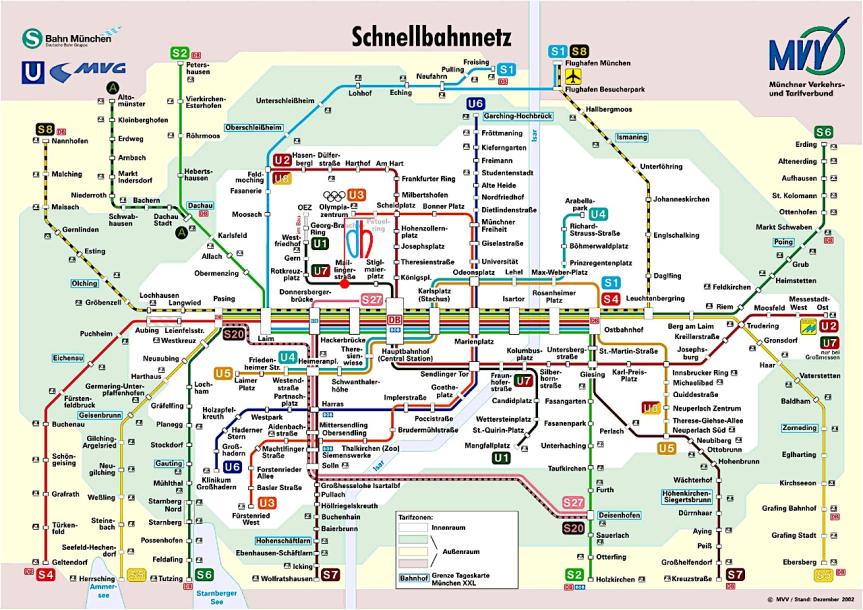 http://www.infowurm.de/wp-content/uploads/2012/11/s-u-bahn-plan-muenchen.gif
AUFGABE 13: VERKEHRSMITTEL

Wie heißen diese Verkehrsmittel? Schreib auf Deutsch.
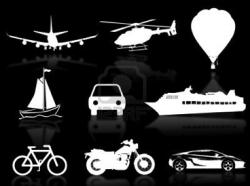 AUFGABE 14: VERKEHRSMITTEL

Lies die Texte.




.
AUFGABE 14 CONT.: VERKEHRSMITTEL
 
A	Wer…

…lives in a family without their own car?
…doesn’t trust their public transport?
…takes the bus to school when it is raining?
…rides their bike to school?
…lives quite a way from school?
…flew to their holiday destination?

B	Finde Komparativadjecktiven
EINHEIT 3: DEINEN BESTEN URLAUB BESCHREIBEN

In dieser Einheit lernt man über seinen besten Urlaub zu sprechen:

wohin du gegangen bist und wann 
mit wem du gegangen bist
was du gemacht hast
wie das Wetter war
was du darüber gedacht hast
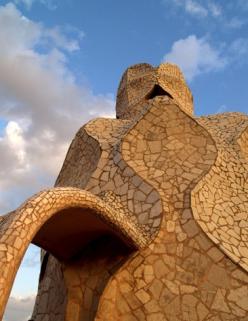 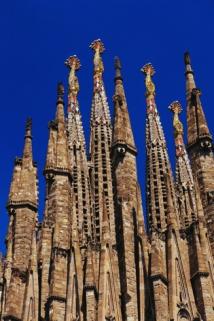 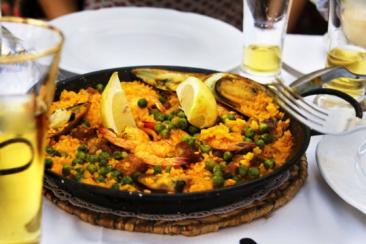 AUFGABE 15: MEINUNGEN
 
Partnerarbeit.  Lest die folgenden Beschreibungen dieser Ferien und schreibt, ob sie positiv oder negativ sind.  





Ich bin mit meiner Familie weggefahren – es war schrecklich. 
Ich habe meinen Pass vergessen.  
Ich habe neue Leute kennengelernt.
Das Wetter war echt schön.
Wir haben das Flugzeug verpasst.
Ich bin mit der Bahn gereist – es warm bequem und interessant.
Ich habe einen Sonnenbrand bekommen.
Ich bin ins Meer geschwommen – das Wasser war herrlich.
Ich habe mein Fotoapparat verloren.
 Es hat geregnet und es war kalt.
 Mein Geld wurde gestohlen.
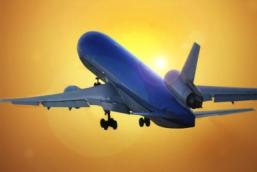 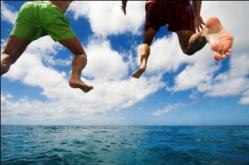 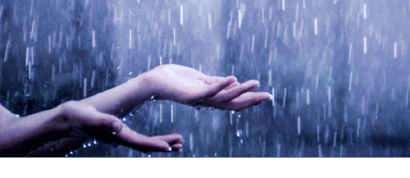 AUFGABE 16: WAS HAST DU AUF URLAUB GEMACHT?
 
Füll die Lücke mit einem untenstehenden Partizip II und dann übersetz ins Englische. 

Während der Ferien bin ich nach Spanien ______________. 
Ich habe den Zug ______________. 
Ich habe in einem 4-Sternhotel ______________. 
Ich habe Madrid ______________. 
Ich habe einen Stadtrundgang ______________.
Ich habe Tennis ______________. 
Ich habe Paella ______________. 
Ich habe Sangria ______________. 
Ich habe Andenken ______________. 
Die Sonne hat ______________. 

BESUCHT	GESPIELT	ÜBERNACHTET
GEFAHREN	GENOMMEN	GESCHIENEN
GEMACHT	GETRUNKEN
GEKAUFT	GEGESSEN
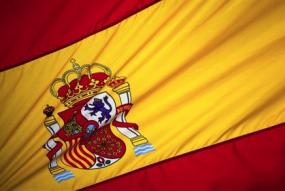 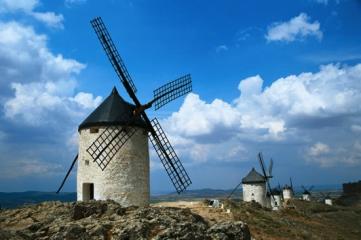 AUFGABE 17: FERIENALPTRÄUME

Lies das Internetforum.  Welche Schlagzeile passt zu welcher Person!

Vorsicht Taschendiebe		Sommer, Sonne, Urlaub … und Krankheit
Achtung Autofahrer auf der Autobahn		Klick und weg



.
AUFGABE 17 CONT.: FERIENALPTRÄUME

Lies das Internetforum.  Welche Schlagzeile passt zu welcher Person!

Vorsicht Taschendiebe		Sommer, Sonne, Urlaub … und Krankheit
Achtung Autofahrer auf der Autobahn		Klick und weg



.
AUFGABE 18: FERIENALPTRÄUME

Lies das Internetforum noch mal und beantworte die Fragen.

Wer…
…hat im Urlaub geflirtet?
…hatte keine Musik im Urlaub?
…ist mit der Bahn gefahren?
…war mit anderen jungen Leute in Urlaub?
…war krank?
…ist einkaufen gegangen?
…berichtet nicht über die Sommerferien?
…ist in die Gebirge gefahren?
…hat ein Computerspiel gehabt?
…hatte deiner Meinung nach die schlimmste Urlaubserfahrung?




.
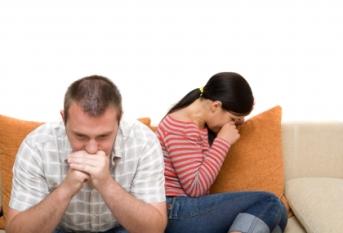 AUFGABE 19: MEINE FERIEN
 
Verbinde die Fragen und Antworten und übersetze ins Englische..

Wohin bist du auf Urlaub gefahren? 
Mit wem?
Was hast du auf Urlaub gemacht?
Wie war das Wetter?
Was hast du gegessen?
Was hast du getrunken?
Hast du Andenken gekauft?

A.  Ich habe Cola und Bier getrunken.
B.	Mit meiner Familie 
C.	Ich habe ein T-shirt und eine Halskette gekauft.
D.  Ich bin nach Nizza in Südfrankreich gefahren.
E.  Ich habe Meeresfrüchte und Pizza gegessen.
F.  Ich bin windsurfen gegangen und habe Volleyball auf dem Strand gespielt.
G.  Das Wetter war herrlich!
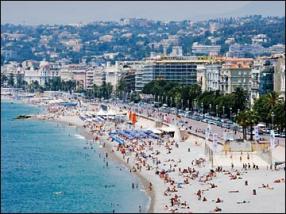 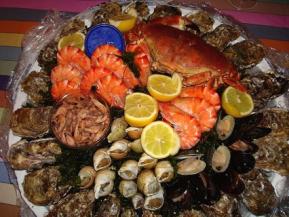 AUFGABE 20: DIE BESTEN FERIEN

Antworte die folgenden Fragen!

Wohin bist du auf Urlaub gefahren?
Wie bist du gefahren. 
Mit wem?
Was hast du auf Urlaub gemacht?
Wie war das Wetter?
Was hast du gegessen?
Was hast du getrunken?
Hast du Andenken gekauft?
Wie war’s?
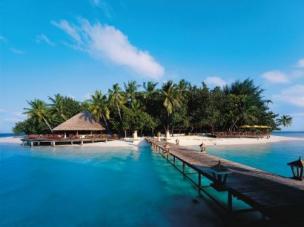 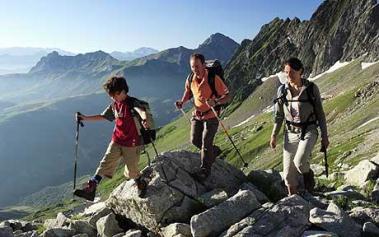 EINHEIT 4: ANDERE LÄNDER ENTDECKEN

In dieser Einheit lernt man über die Leute und Kultur anderer deutschsprachigen Ländern der Welt:


die Schweiz
Österreich
Liechtenstein
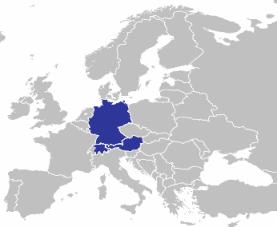 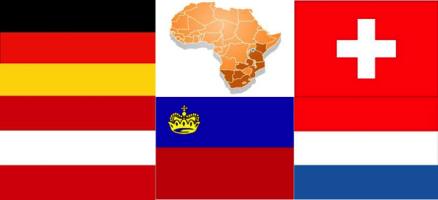